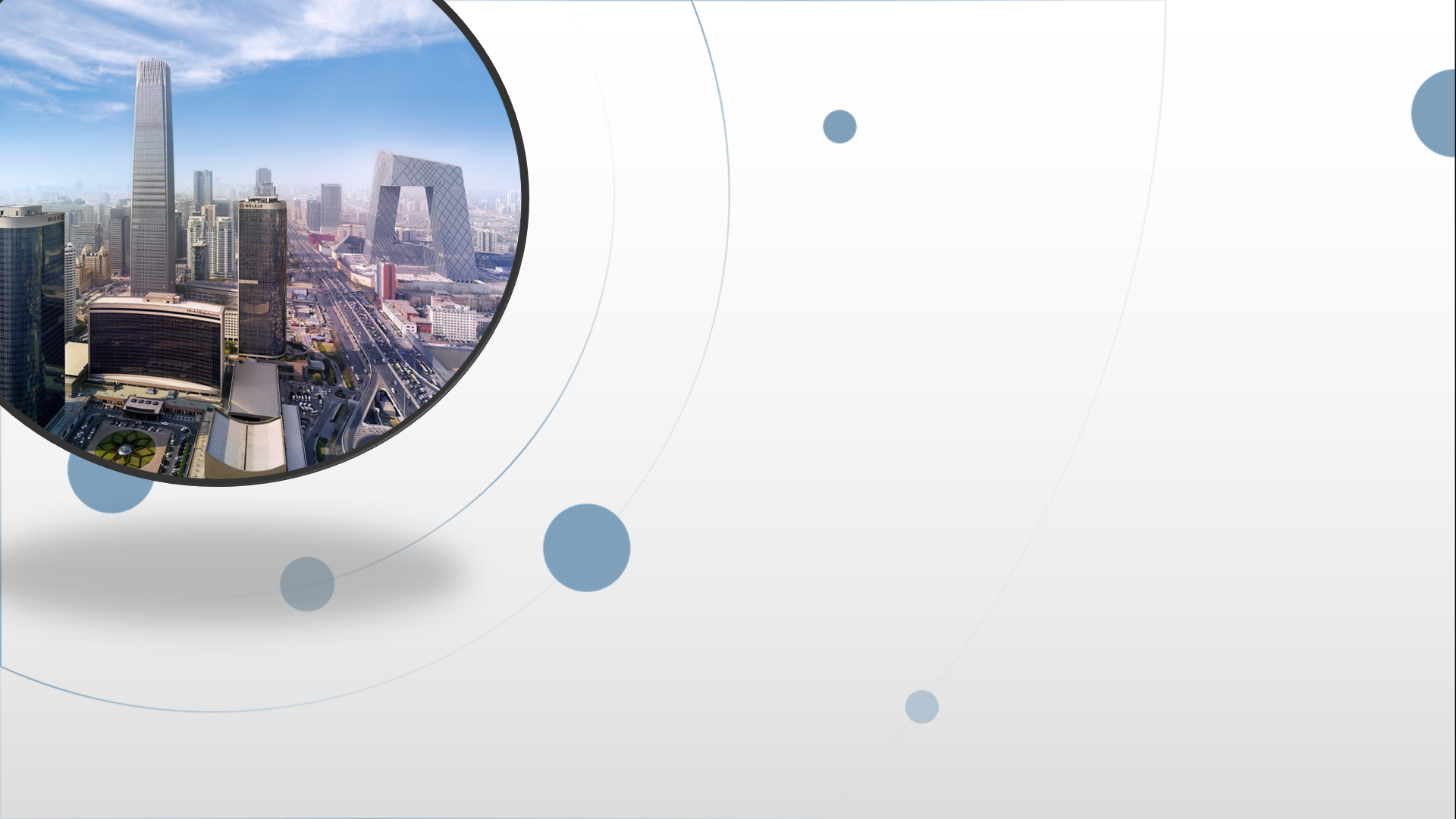 朝阳区同步教学课程 · 高二（上）
化学 第4课时
盖斯定律
清华附中朝阳学校       刘宝华
任务一 ：     复习回顾
已知：碳和一氧化碳的燃烧热（101kPa、25℃）
1．写出化学方程式
   2．注明物质的聚集状态
   3．注明反应热ΔH 
      （正负号、数值、单位）
请分别写出表示碳和一氧化碳燃烧热的热化学方程式。
①  C(s) + O2(g)          CO2(g)               ΔH 1 = − 393.5 kJ/mol
② 2CO (g) + O2(g)         2CO2(g)        ΔH 2 = − 566.0 kJ/mol
任务一 ：     复习回顾
已知：碳和一氧化碳的燃烧热（101kPa、25℃）
101kPa时，1mol纯物质完全燃烧生成指定产物时所放出的热量，叫做该物质的燃烧热。
请分别写出表示碳和一氧化碳燃烧热的热化学方程式。
√
①  C(s) + O2(g)          CO2(g)               ΔH 1 = − 393.5 kJ/mol
X
② 2CO (g) + O2(g)         2CO2(g)        ΔH 2 = − 566.0 kJ/mol
任务一 ：     复习回顾
已知：碳和一氧化碳的燃烧热（101kPa、25℃）
101kPa时，1mol纯物质完全燃烧生成指定产物时所放出的热量，叫做该物质的燃烧热。
请分别写出表示碳和一氧化碳燃烧热的热化学方程式。
①  C(s) + O2(g)          CO2(g)               ΔH 1 = − 393.5 kJ/mol
② CO (g) +1/2 O2(g)        CO2(g)        ΔH 2 = − 283.0 kJ/mol
任务二 ：     认识盖斯定律
思考 ：
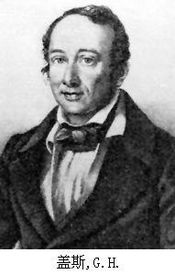 一、盖斯定律
一个化学反应，不管是一步完成的还是分几步完成的，其反应热是相同的。
③ C(s) + 1/2 O2(g)          CO(g)       ΔH 3 = ?
盖斯定律表明：在一定条件下，化学反应的反应热只与反应体系的始态和终态有关，与反应进行的途径无关。
热化学研究的先驱
反应热只与反应体系的始态和终态有关，与反应进行的途径无关。
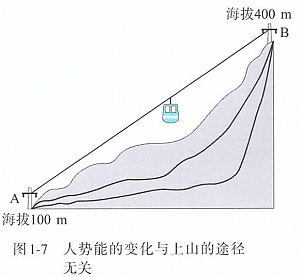 人势能的变化只与A点和B点的海拔差有关，与上山的途径无关。
300m
ΔH 1 < 0
从S→L ， ΔH 1 < 0，体系放热 
从L→S ， ΔH 2 > 0，体系吸热 
根据能量守恒定律， ΔH 1+ΔH 2 ≡ 0
根据盖斯定律，ΔH 1=ΔH3+ΔH4+ΔH5
ΔH 4
ΔH 5
ΔH 3
Ⅰ
Ⅱ
ΔH 2  > 0
（始态）S
L（终态）
盖斯定律在科学研究中具有重要意义
·有些反应进行得很慢
·有些反应不容易直接发生
·有些反应的生成物不纯（往往有副反应发生）
这些都给反应热的测定造成了困难，利用盖斯定律，
可以间接地将它们的反应热计算出来。
任务三 ： 盖斯定律的应用
（一）虚拟路径法
A
B
C
△H2
△H3
△H1
△H1 = △H2   +△H3
任务三 ： 盖斯定律的应用
（一）虚拟路径法
已知：
求：
③  C(s) + 1/2 O2(g)          CO(g)             ΔH3  = ?
①  C(s) + O2(g)          CO2(g)            ΔH1 = − 393.5 kJ/mol
请同学们利用虚拟路径法计算③的反应热。
②  CO (g) +1/2O2(g)        CO2(g)     ΔH2  = − 283.0 kJ/mol
任务三 ： 盖斯定律的应用
（一）虚拟路径法
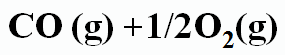 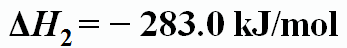 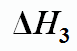 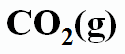 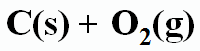 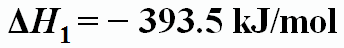 △H1 = △H2   + △H3
△H3  = △H1  - △H2
= − 393.5 kJ/mol −（ − 283.0 kJ/mol ）
= − 110.5 kJ/mol
任务三 ： 盖斯定律的应用
（一）虚拟路径法
练习1：
已知：
①  H2 (g) + 1/2O2(g)         H2O(g)           ΔH1 = − 241.8 kJ/mol
求：      ③     H2 (g) + 1/2O2(g)         H2O(l)           ΔH3 = ?
②  H2O(g)         H2O(l)                           ΔH2  = − 44.0 kJ/mol
任务三 ： 盖斯定律的应用
（一）虚拟路径法
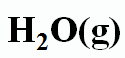 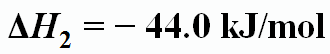 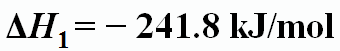 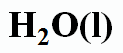 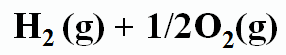 ΔH3  = ΔH1+ ΔH2
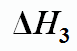 ΔH3  = − 285.8 kJ/mol
任务三 ： 盖斯定律的应用
（二）热化学方程式叠加法
已知：
①  C(s) + O2(g)          CO2(g)            ΔH1 = − 393.5 kJ/mol
③  C(s) + 1/2 O2(g)          CO(g)
求：
ΔH3  =？
②   CO (g) +1/2O2(g)       CO2(g)     ΔH2 =  −  283.0 kJ/mol
任务三 ： 盖斯定律的应用
（二）热化学方程式叠加法
＋）
①  C(s) + O2(g)          CO2(g)            ΔH1 = − 393.5 kJ/mol
③  C(s) + 1/2 O2(g)          CO(g)
ΔH3  = ΔH1  + ΔH2’
ΔH3  =  − 110.5 kJ/mol
②’CO2(g)        CO (g) +1/2O2(g)      ΔH2’  = + 283.0 kJ/mol
物质变化
能量变化
任务三 ： 盖斯定律的应用
（二）热化学方程式叠加法
练习2：
在载人航天器中，可以利用CO2与H2的反应，将航天员呼出的CO2转化为H2O等，然后通过电解H2O得到O2，从而实现O2的再生。
已知：
② 2H2O(l)         2H2 (g) + O2(g)                        ΔH2= + 571.6 kJ/mol
① CO2(g) + 4H2 (g)       CH4(g) +2H2O(l)        ΔH1 = −252.5 kJ/mol
请写出甲烷与氧气反应生成二氧化碳和液态水的热化学方程式。
任务三 ： 盖斯定律的应用
（二）热化学方程式叠加法
CH4(g) + 2O2(g)        CO2(g) +2H2O(l)
② 2H2O(l)         2H2 (g) + O2(g)                        ΔH2= + 571.6 kJ/mol
① CO2(g) + 4H2 (g)       CH4(g) +2H2O(l)        ΔH1 = −252.5 kJ/mol
物质变化
任务三 ： 盖斯定律的应用
（二）热化学方程式叠加法
X2）
＋）
②’ 2H2 (g) + O2(g)       2H2O(l)                         ΔH2’= − 571.6 kJ/mol
CH4(g) + 2O2(g)        CO2(g) +2H2O(l)
ΔH3  = ΔH1’ +2ΔH2’
①’ CH4(g) +2H2O(l)       CO2(g) + 4H2 (g)       ΔH1’ = +252.5 kJ/mol
ΔH3  = − 890.3 kJ/mol
物质变化
能量变化
小结
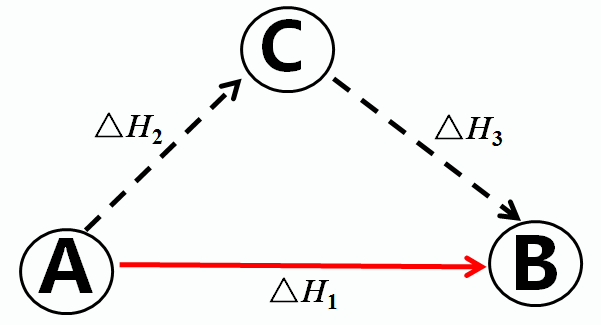 盖斯定律：一个化学反应，不管是一步完成的还是分几步完成的，其反应热是相同的。
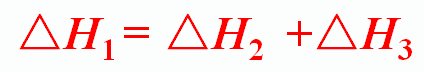 应用盖斯定律计算反应热的两种方法：
虚拟路径法、热化学方程式叠加法
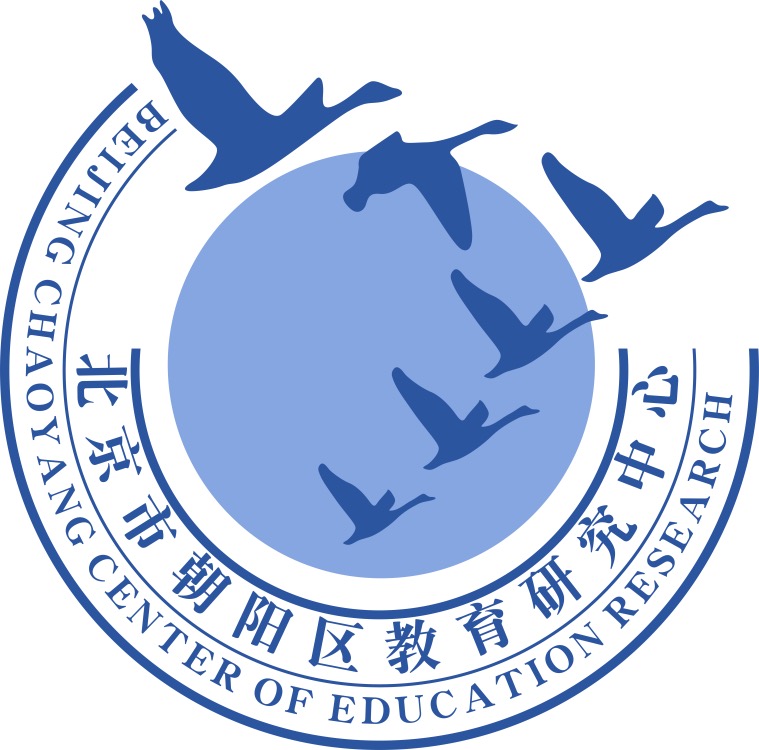 谢谢您的观看
北京市朝阳区教育研究中心  制作